CSE 486/586 Distributed SystemsPaxos --- 2
Steve Ko
Computer Sciences and Engineering
University at Buffalo
Recap
Paxos is a consensus algorithm.
It allows multiple acceptors accepting multiple proposals.
A proposer always makes sure that,
If a value has been chosen, it always proposes the same value.
Plan
Brief history
The protocol itself 
How to “discover” the protocol
A real example: Google Chubby
2
Paxos Phase 1
A proposer chooses its proposal number N and sends a prepare request to acceptors.
“Hey, have you accepted any proposal yet?”
An acceptor needs to reply:
If it accepted anything, the accepted proposal and its value with the highest proposal number less than N
A promise to not accept any proposal numbered less than N any more (to make sure that it doesn’t alter the result of the reply).
3
Paxos Phase 2
If a proposer receives a reply from a majority, it sends an accept request with the proposal (N, V).
V: the value from the highest proposal number N from the replies (i.e., the accepted proposals returned from acceptors in phase 1)
Or, if no accepted proposal was returned in phase 1, a new value to propose.
Upon receiving (N, V), acceptors either:
Accept it
Or, reject it if there was another prepare request with N’ higher than N, and it replied to it.
4
Paxos Phase 3
Learners need to know which value has been chosen.
Many possibilities
One way: have each acceptor respond to all learners
Might be effective, but expensive
Another way: elect a “distinguished learner”
Acceptors respond with their acceptances to this process
This distinguished learner informs other learners.
Failure-prone
Mixing the two: a set of distinguished learners
5
What We’ll Do Today
Derive the requirements we want to satisfy.
See how Paxos satisfies these requirements.
This process shows you how to come up with a distributed protocol that has clearly stated correctness conditions.
No worries about corner cases!
We can learn what Paxos is covering and what it’s not.
6
Review: Assumptions & Goals
The network is asynchronous with message delays.
The network can lose or duplicate messages, but cannot corrupt them.
Processes can crash and recover.
Processes are non-Byzantine (only crash-stop).
Processes have permanent storage.
Processes can propose values.

The goal: every process agrees on a value out of the proposed values.
7
Review: Desired Properties
Safety
Only a value that has been proposed can be chosen
Only a single value is chosen
A process never learns that a value has been chosen unless it has been
Liveness
Some proposed value is eventually chosen
If a value is chosen, a process eventually learns it
8
Review: Roles of a Process
Three roles
Proposers: processes that propose values
Acceptors: processes that accept values
Majority acceptance  choosing the value
Learners: processes that learn the outcome (i.e., chosen value)
In reality, a process can be any one, two, or all three.
9
Again, First Attempt
Let’s just have one acceptor, choose the first one that arrives, & tell the proposers about the outcome.









Why pick the first msg?
It should work with one proposer proposing just one value.
P0
V: 0
P1
A0
V: 10
P2
V: 3
10
Again, Second Attempt
Let’s have multiple acceptors; each accepts the first one; then all choose the majority and tell the proposers about the outcome.
P0
A0
V: 0
P1
A1
V: 10
P2
A2
V: 3
11
Again, Second Attempt
What should we do if only one proposer proposes a value?
P0
A0
V: 0
P1
A1
P2
A2
12
First Requirement
In the absence of failure or msg loss, we want a value to be chosen even if only one value is proposed by a single proposer.
This gives our first requirement.

P1. An acceptor must accept the first proposal that it receives.
13
Problem with the Second Attempt
One example, but many other possibilities
P0
A0
V: 0
P1
A1
V: 10
P2
A2
V: 3
14
CSE 486/586 Administrivia
PA3 results are out.
PA4 tester is out, partially.
Midterm results will be out tonight.
15
Midterm
Max: 50
Min: 5
Median: 28
Average: 28.5
16
Paxos
Let’s have each acceptor accept multiple proposals.
Remember: a chosen value should be accepted by a majority of the acceptors.
Then we need to make sure that only one proposed value gets a majority vote.
Not multiple, not zero.
Paxos: how do we select one value when there are multiple acceptors accepting multiple proposals?
17
Accepting Multiple Proposals
There has to be a way to distinguish each proposal.
Let’s use a globally-unique, strictly increasing sequence numbers, i.e., there should be no tie in any proposed values.
E.g., (per-process number).(process id) == 3.1, 3.2, 4.1, etc.
New proposal format: (proposal #, value)
One issue
If acceptors accept multiple proposals, multiple proposals might each have a majority.
If each proposal has a different value, we can’t reach consensus.
18
Second Requirement
We need to guarantee that once a majority chooses a value, all majorities should choose the same value.
I.e., all chosen proposals have the same value.
This guarantees only one value to be chosen.
This gives our next requirement.

P2. If a proposal with value V is chosen, then every higher-numbered proposal that is chosen has value V.
19
Strengthening P2
Let’s see how a protocol can guarantee P2.
P2. If a proposal with value V is chosen, then every higher-numbered proposal that is chosen has value V.
First, to be chosen, a proposal must be accepted by an acceptor.
So we can strengthen P2:

P2a. If a proposal with value V is chosen, then every higher-numbered proposal accepted by any acceptor has value V.

By doing this, we have change the requirement to be something that acceptors need to guarantee.
20
Strengthening P2
Guaranteeing P2a might be difficult because of P1:
P1. An acceptor must accept the first proposal that it receives.
P2a. If a proposal with value V is chosen, then every higher-numbered proposal accepted by any acceptor has value V.
We might violate P2a if we guarantee P1.
A proposer might propose a different value with a higher proposal number.
Scenario
A value V is chosen.
An acceptor C never receives any proposal (due to asynchrony).
A proposer fails, recovers, and issues a different proposal with a higher number and a different value.
C accepts it (violating P2a).
21
Combining P1 & P2a
Guaranteeing P2a is not enough because of P1:
P1. An acceptor must accept the first proposal that it receives.
P2a. If a proposal with value V is chosen, then every higher-numbered proposal accepted by any acceptor has value V.


P2b. If a proposal with value V is chosen, then every higher-numbered proposal issued by any proposer has value V.

Now we have changed the requirement P2 to something that each proposer has to guarantee.
22
How to Guarantee P2b
P2b. If a proposal with value v is chosen, then every higher-numbered proposal issued by any proposer has value V.
Two cases for a proposer
A proposer needs to know if there was any N’ < N that has been accepted by a majority already. If this is the case, it should propose the same value.
A proposer also needs to know if there will be any N’ < N that will be proposed by some other proposer that will be accepted by a majority.
23
“Invariant” to Maintain
P2c. For any V and N, if a proposal with value V and number N is issued, then there is a set S consisting of a majority of acceptors such that either
(A) no acceptor in S has accepted or will accept any proposal numbered less than N or,
(B) V is the value of the highest-numbered proposal among all proposals numbered less than N accepted by the acceptors in S.
24
Paxos Phase 1
A proposer chooses its proposal number N and sends a prepare request to acceptors.
Maintains P2c:
P2c. For any V and N, if a proposal with value V and number N is issued, then there is a set S consisting of a majority of acceptors such that either (a) no acceptor in S has accepted or will accept any proposal numbered less than N or (b) V is the value of the highest-numbered proposal among all proposals numbered less than N accepted by the acceptors in S.
Acceptors need to reply:
A promise to not accept any proposal numbered less than N any more (to make sure that the protocol doesn’t deal with old proposals)
If there is, the accepted proposal with the highest number less than N
25
Paxos Phase 2
If a proposer receives a reply from a majority, it sends an accept request with the proposal (N, V).
V: the highest N from the replies (i.e., the accepted proposals returned from acceptors in phase 1)
Or, if no accepted proposal was returned in phase 1, any value.
Upon receiving (N, V), acceptors need to maintain P2c by either:
Accepting it
Or, rejecting it if there was another prepare request with N’ higher than N, and it replied to it.
26
Paxos Phase 3
Learners need to know which value has been chosen.
Many possibilities
One way: have each acceptor respond to all learners
Might be effective, but expensive
Another way: elect a “distinguished learner”
Acceptors respond with their acceptances to this process
This distinguished learner informs other learners.
Failure-prone
Mixing the two: a set of distinguished learners
27
Problem: Progress (Liveness)
There’s a race condition for proposals.
P0 completes phase 1 with a proposal number N0
Before P0 starts phase 2, P1 starts and completes phase 1 with a proposal number N1 > N0.
P0 performs phase 2, acceptors reject.
Before P1 starts phase 2, P0 restarts and completes phase 1 with a proposal number N2 > N1.
P1 performs phase 2, acceptors reject.
…(this can go on forever)
How to solve this?
Next slide
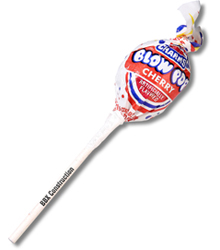 28
Providing Liveness
Solution: elect a distinguished proposer
I.e., have only one proposer
If the distinguished proposer can successfully communicate with a majority, the protocol guarantees liveness.
I.e., if a process plays all three roles, Paxos can tolerate failures f < 1/2 * N.
Still needs to get around FLP for the leader election, e.g., having a failure detector
29
Summary
Paxos
A consensus algorithm
Handles crash-stop failures (f < 1/2 * N)
Three phases
Phase 1: prepare request/reply
Phase 2: accept request/reply
Phase 3: learning of the chosen value
30
Acknowledgements
These slides contain material developed and copyrighted by Indranil Gupta (UIUC).
31